5. b.
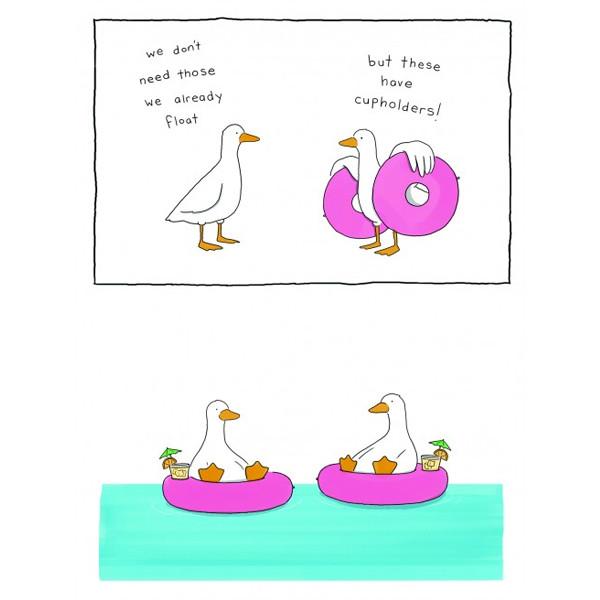 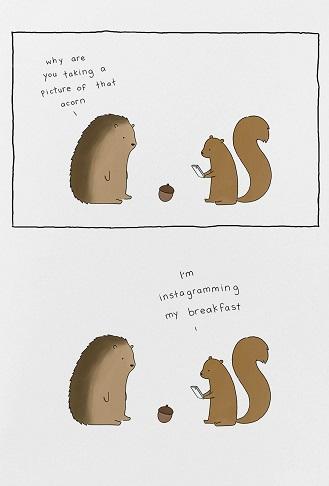 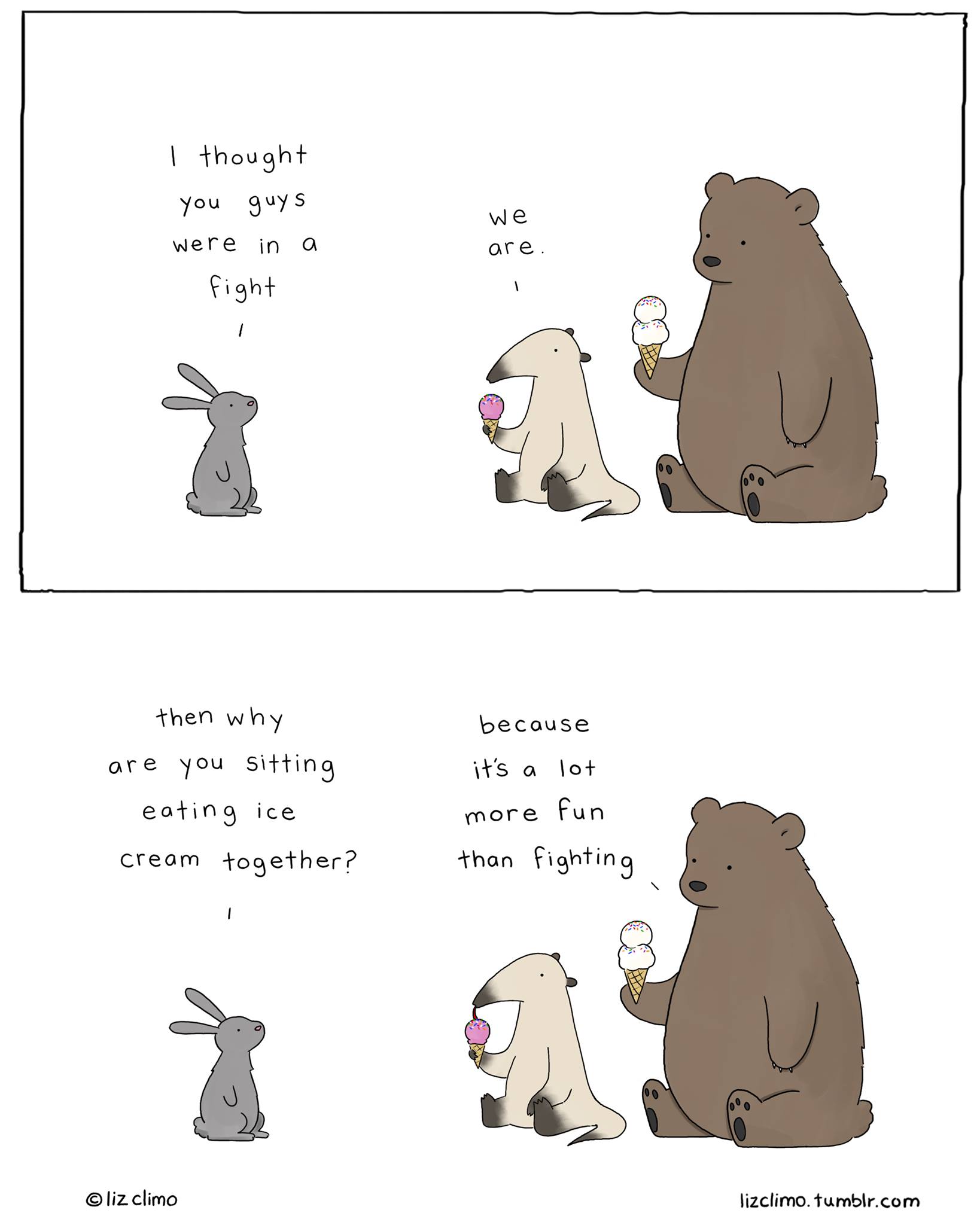 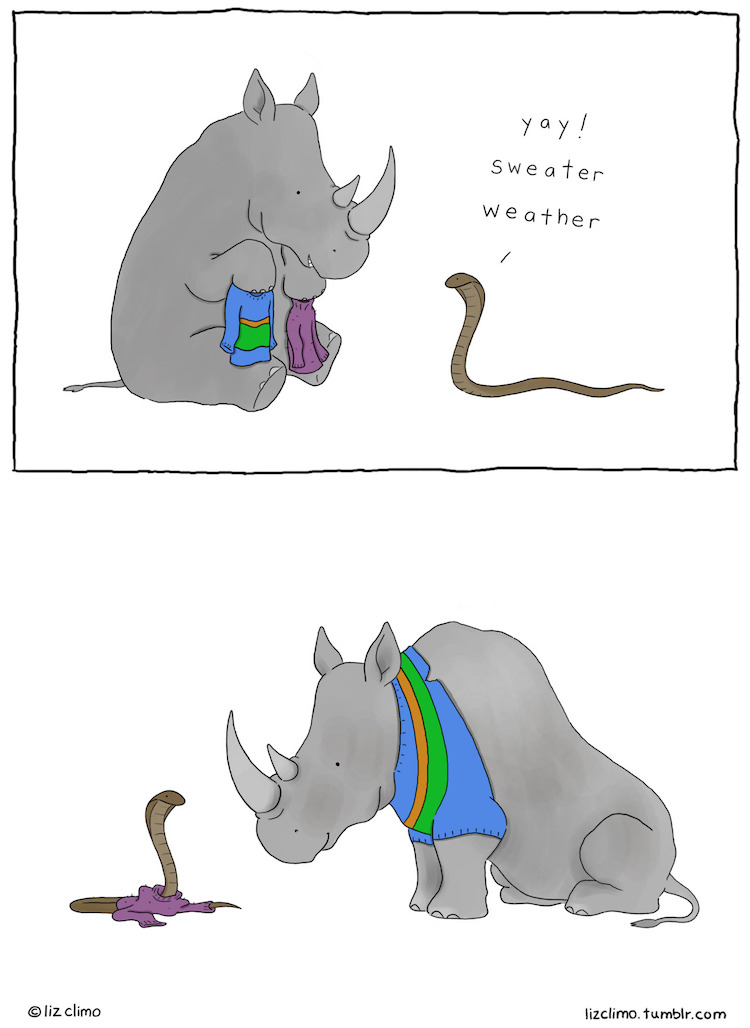 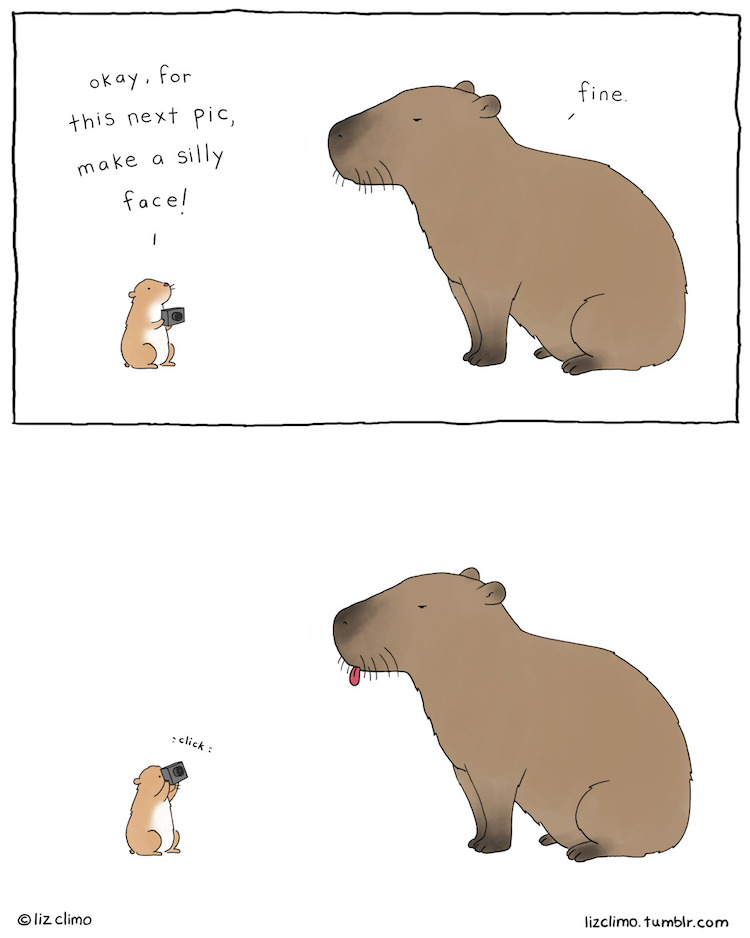 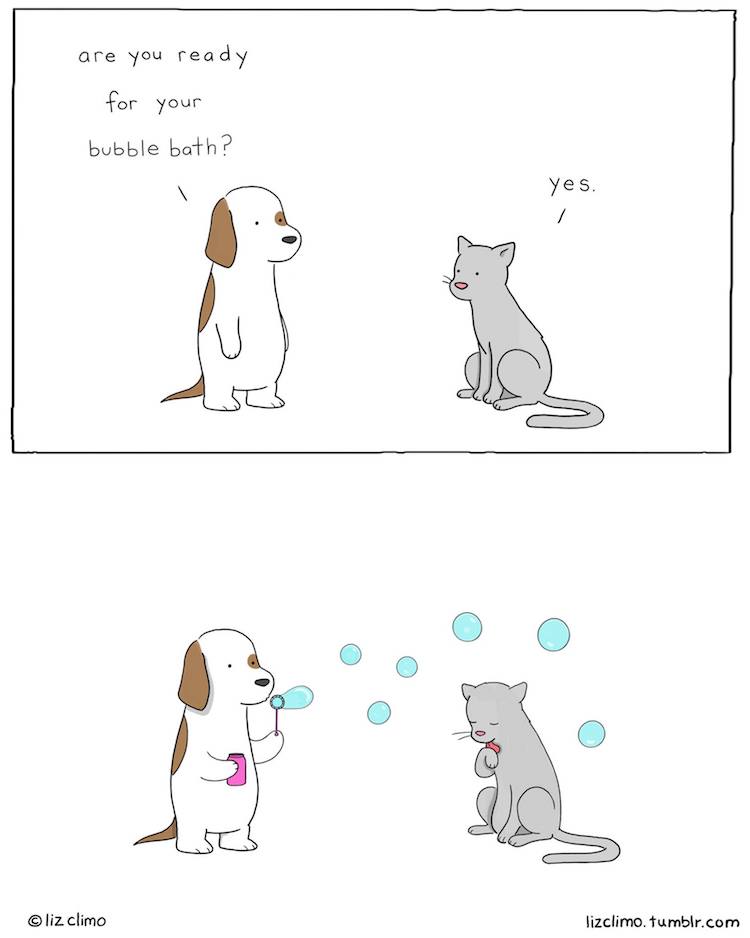 An idea for the weekend: